KITCHEN PEDAGOGIQUE/ATELIER PEDAGOGIQUE
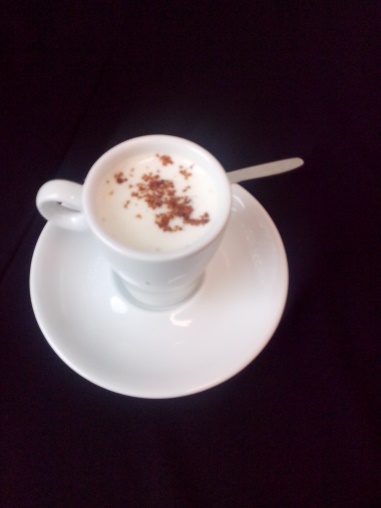 Appetizer of the day   Amuse bouche du jour
*** 
 Appenzell  cheese
In espuma
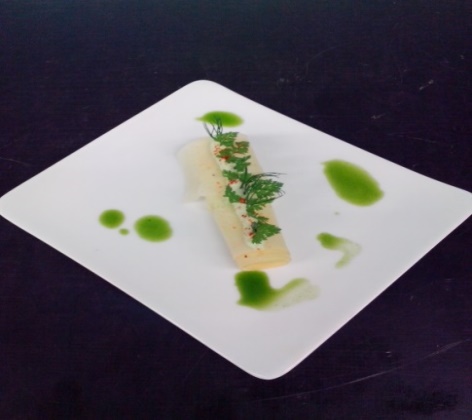 Starter/Entrée
***
Swiss cheese cannelloni
(Called Ethivaz)
Main course/plat:
***
Mont D’or cheese
And potatoes
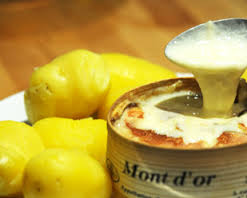 TEACHING KITCHEN /ATELIER PEDAGOGIQUE
Clean and start cooking the potatoes;
Clean on a cold water,
dry and choped fanely the herbs;
Persley,chervil;
-A carving board

-A saucepan
-A pan

- A peeler
-A paring knife
-A chef’s knife
-A spoon
« A 
l’anglaise »
Appenzell  
cheese
In espuma
-Identify different
 areas 
 and equipment
 in a kitchen
roasting
Prepare the espuma: blend the cheese
add the hot milk, and the hot cream,
season.
 put in the Thermo Whip.
Swiss cheese 
cannelloni
(Called Ethivaz)
-Prepare 
the work place

And the knife
Open the vacherin Mont d’or cheese;
make a hole in middle,
 add white wine.
Start cooking in the oven.
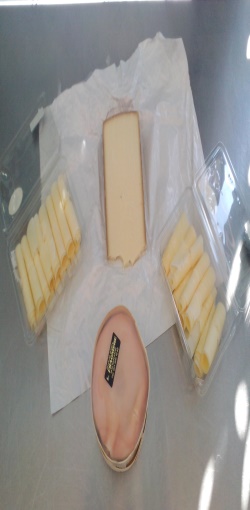 -Basic cut
Mont D’or 
Vacherin cheese
and potatoes
Prepare the whiped cream, add
salt, herbs;
fill the etivaz cheese,
put in a cold place.
Verify  potatoes;
prepare, dress the starter
PEDAGOGIQUE KITCHEN /CUISINE PEDAGOGIQUE
EVALUATION
Punctuality and dresscode/Ponctualité et tenue
Regulations and safety/Attitude et posture en cuisine
Hygiene and work-post / Hygiène et poste de travail
Simple and complex techniques
Les techniques simples et complexes
Cookings, finishes and training
Les cuissons les finitions et le dressage
The HACCP method, checking and cleaning  
Méthode HACCP vérification et nettoyage